Shaping Our Future: A New Proposal for Global Collaboration
IAB Global Summit 2012
David Doty
New York City
October 3, 2012
IAB Is Already Global: 36 National IABs + Two Regionals
Europe
Austria 
Belgium 
Bulgaria
Croatia 
Denmark 
Finland 
France
Germany 
Greece 
Hungary 
Ireland
Italy 
Netherlands 
Norway 
Poland 
Romania
Russia
Serbia
Slovakia 
Spain 
Sweden 
Switzerland 
Turkey 
UK
North America 
Canada 
Caribbean 
Mexico 

South America 
Argentina 
Brazil 
Chile 
Colombia 
Peru 
Uruguay

Southeast Asia + Pacific
Australia 
New Zealand
Singapore
Vietnam
Regional
IAB Europe
Most National IABs Have Small Budgets…
…And Limited Staffs
2012 IAB Budget: $16mm Staff: 44
Senior Leadership: 3 FTEs
Events: 8 FTEs
Member Services: 8 FTEs
Advertising Technology: 4 FTEs
Mobile Marketing Center of Excellence: 4 FTEs
Public Policy: 3 FTEs
Marketing & Social Media: 4 FTEs
Research, Analytics & Measurement: 2 FTEs
Training & Development: 2 FTEs
Finance & Administration: 4 FTEs 
Brand Initiatives: 1 FTE
International: 1 FTE
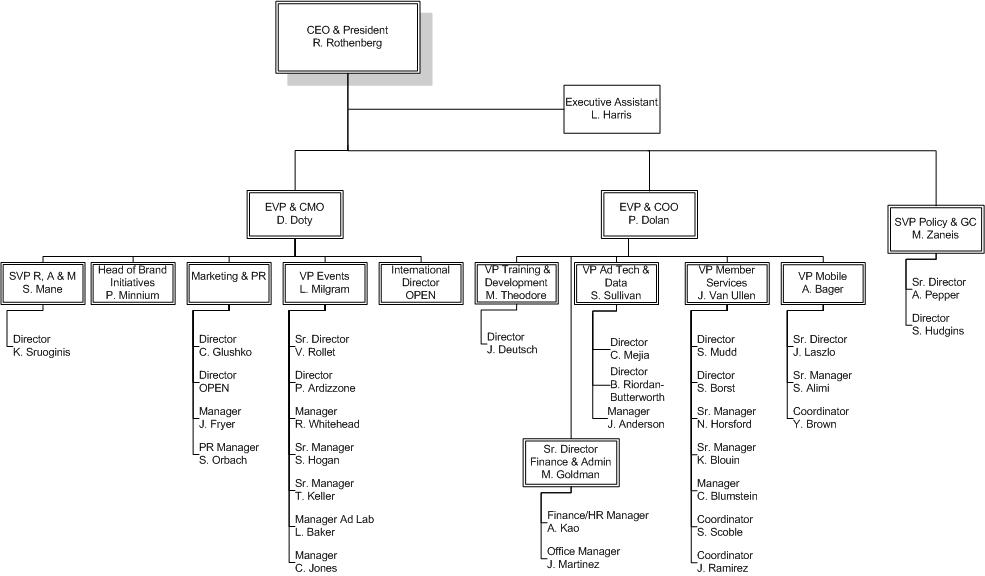 Our Proposal: A New Collaboration With Our International Partners
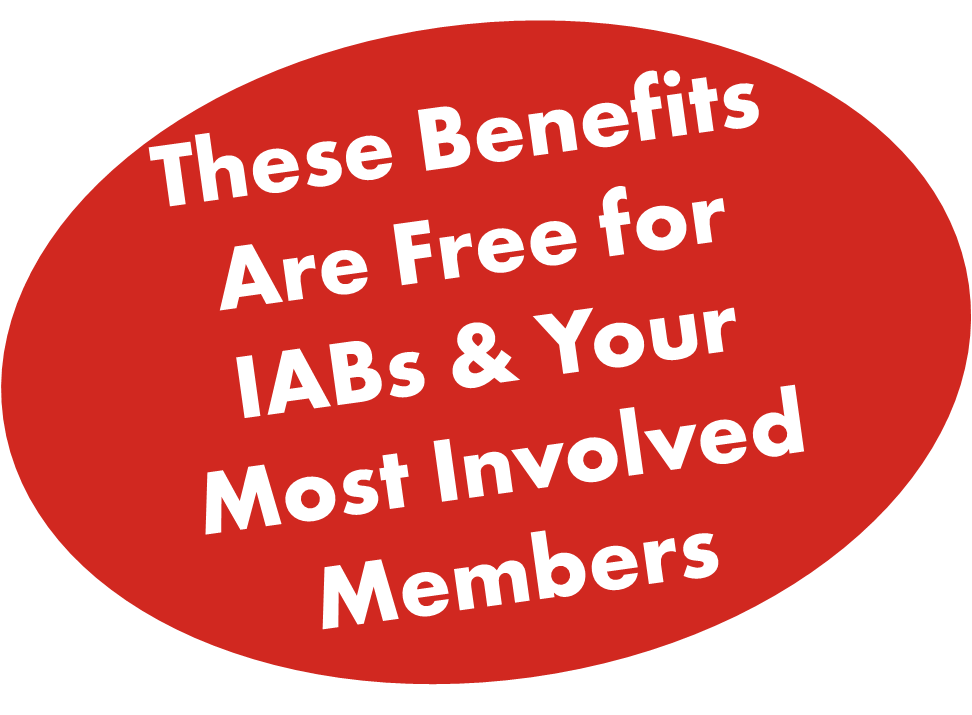 Create a new membership category – “International Members” – and open it to the largest and most influential member companies of national IABs, at no additional charge beyond what members already pay in national dues

Participate in our 19 Committees and Councils

Help establish global technical standards and operating best practices

Bring IAB Sales Certification training and accreditation to your markets

Partner on market-making research and thought-leadership publishing

Market your successes through a new, curated IAB Global Website and App

Assert leadership through an enlarged IAB International Steering Committee

Build your events businesses with programming and support from the IAB Events team
5
Let’s Get It Done
Your Ideas Welcome!
6
Thank You
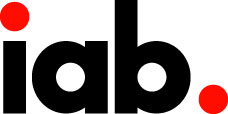 david@iab.net